Культура Русі - України 	в другій половині ХІ – 	першій половині ХІІІ ст.
Учитель історії України
         КЗ  “ Спеціальна загальноосвітня 
                          школа-  інтернат І-ІІ ступенів № 55
Харківської обласної ради ”
Сігнаєвська Серафима Пантеліївна
Мета уроку
ознайомити учнів з головними етапами формування народності, усною народною 
 творчістю та пам’ятками літератури, архітектури та живопису;
сформувати уявлення про розвиток освіти та літератури в Київській Русі; 
розвивати вміння характеризувати літературні твори;
виховувати інтерес до історії власного народу, його непростого минулого.
Завдання   уроку
Ознайомитися з  культурним розвитком Русі - України в другій половині ХІ – першій 
   половині ХІІІ ст.

Характеризувати літературні твори та порівнювати їх з тогочасними літературними  пам’ятками Європи;

Проаналізувати  розвиток освіти та літератури в Київської Русі
Очікувані результати.   Після цього уроку учні зможуть:
називати культурні пам’ятки Київської Русі;
характеризувати розвиток освіти та пам’ятки літератури;
розповідати про найбільші культурні здобутки давньоруських часів;
визначати особливості розвитку культури Київської Русі;
Освіта. Розвиток наукових знань.
Приналежності для  письма:
 писала,
 воскові таблички,
 берестяні грамоти
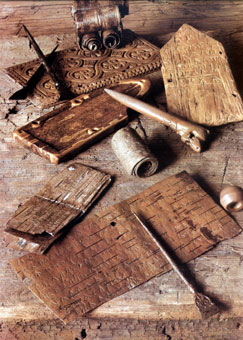 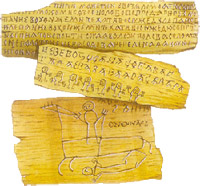 Книжні пам’ятки. Літописання.
Нестор – літописець.   «Повість минулих літ»
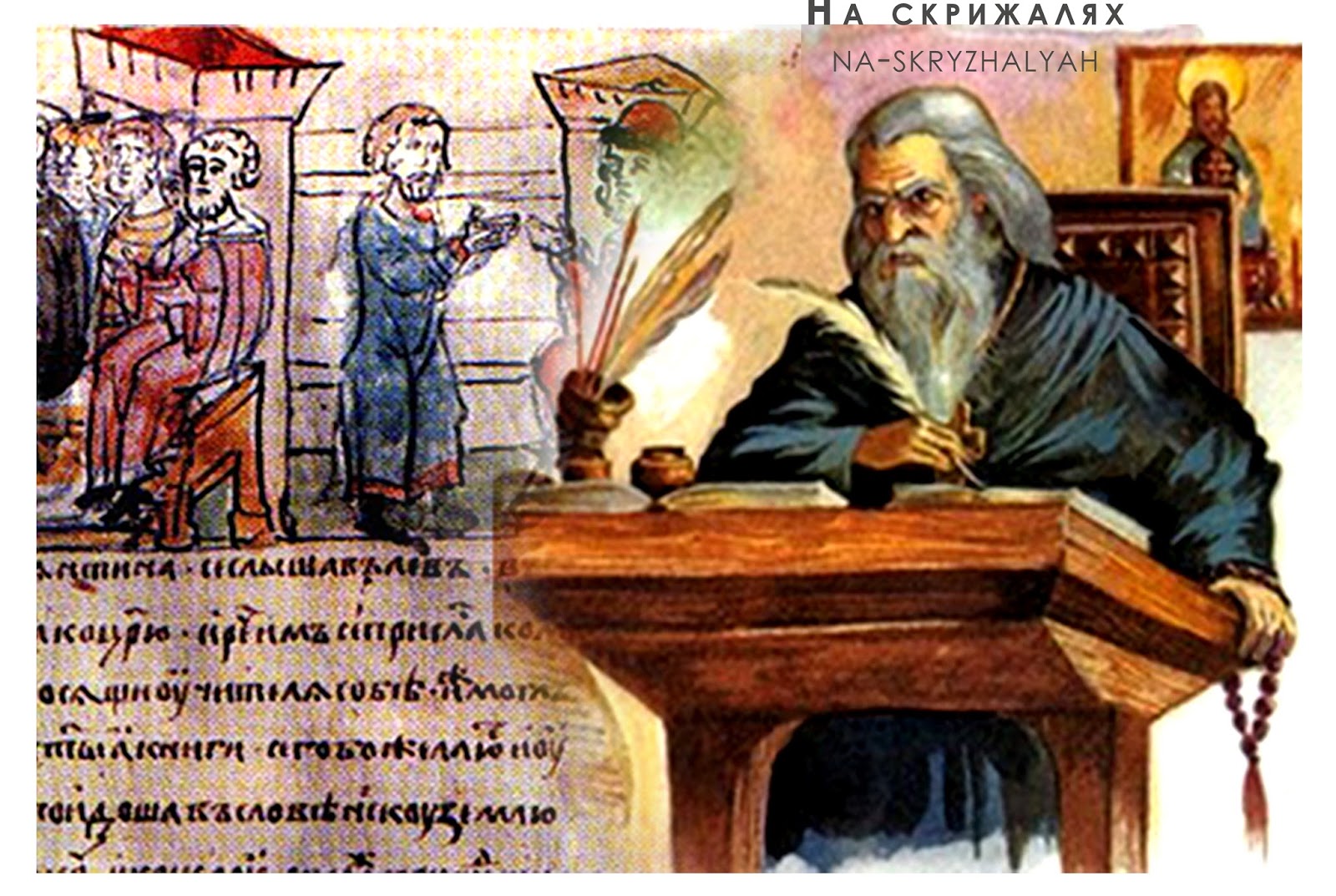 «Остромирове Євангеліє» мініатюра
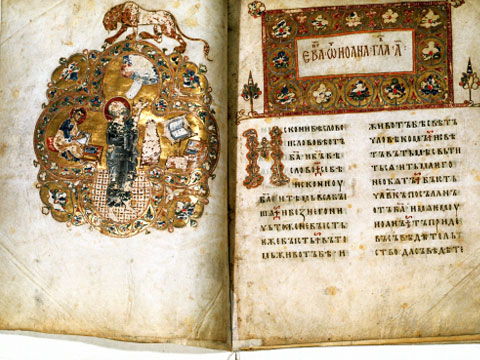 Усна народна творчість.
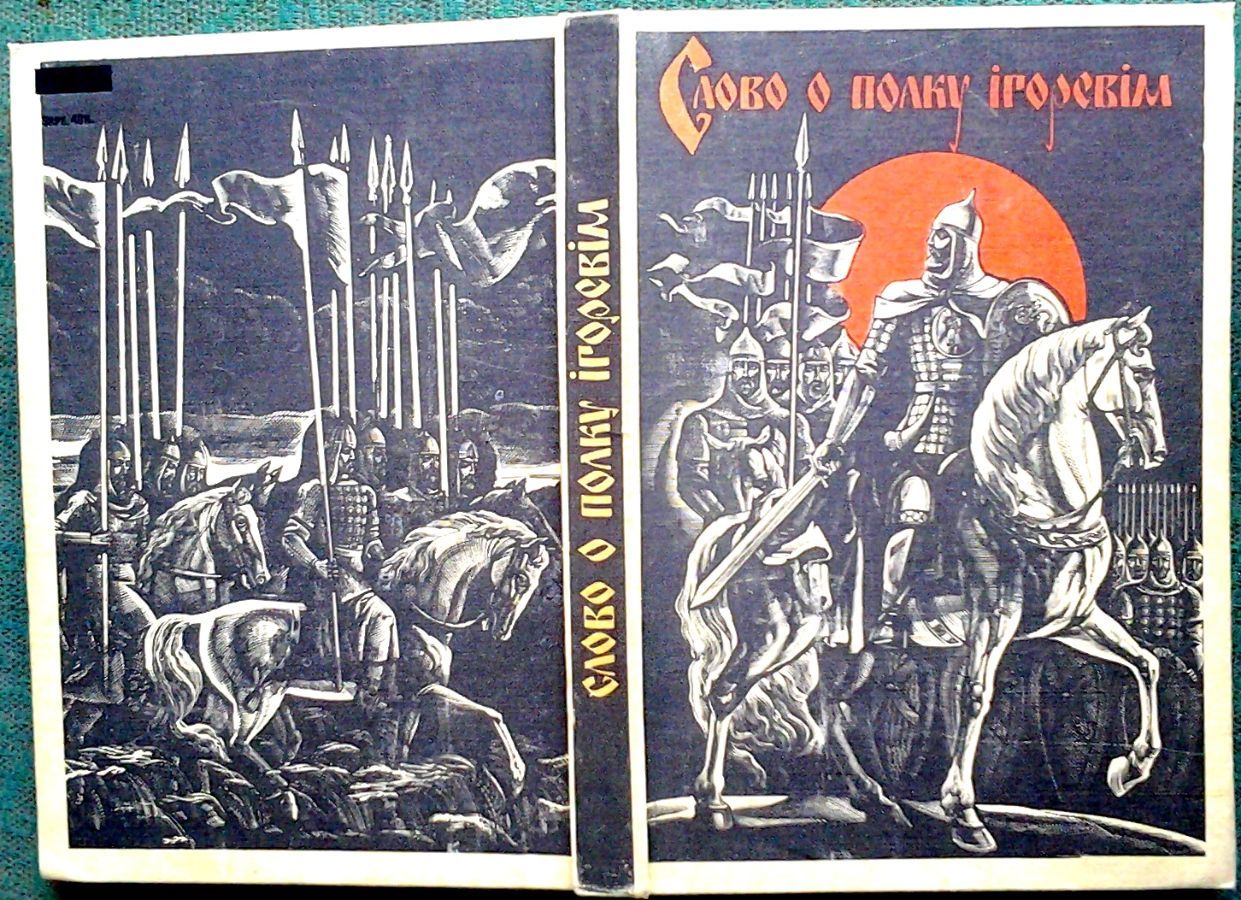 .  	 Іконопис – мистецтво писання ікон,    вид живопису, має культове призначення.
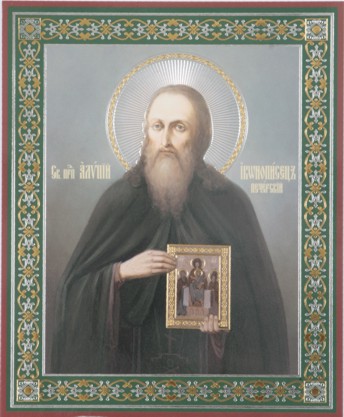 Аліпій
(Алімпій)

  Один з найперших руських   іконописців
Вишгородська (Володимирська) ікона божої матері
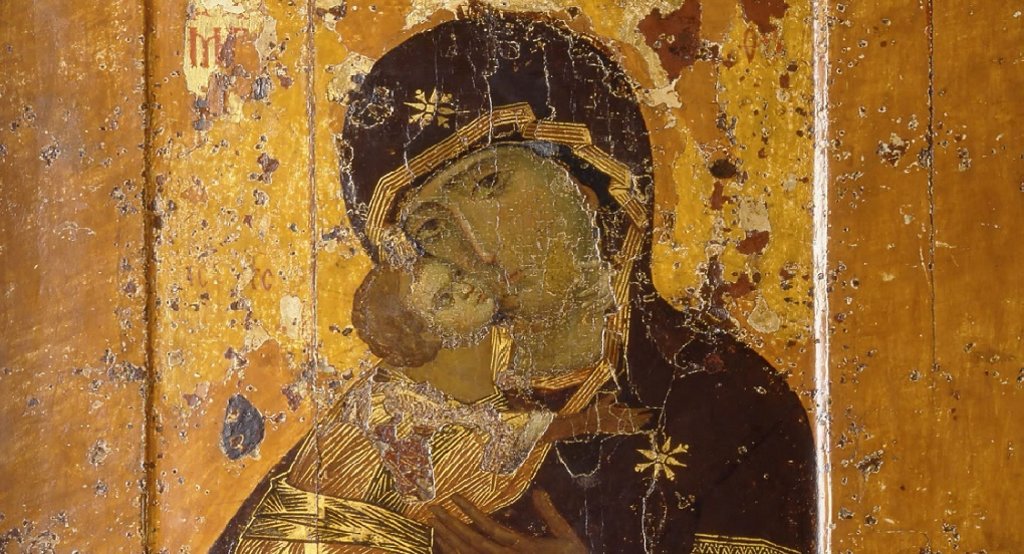